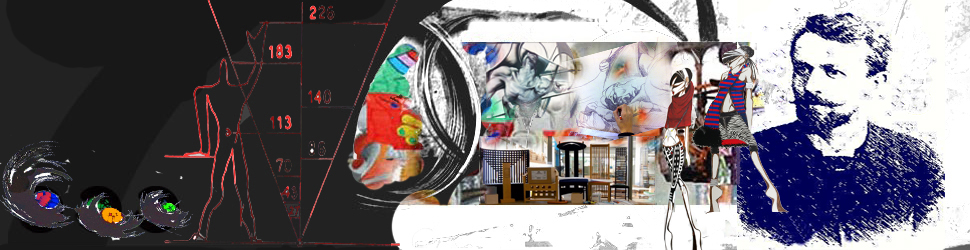 Liceo Artistico
M. Fabiani
Gorizia
Benvenuti
al 
Liceo Artistico Statale
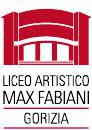 Piazzale Medaglie d’Oro 2  - 34170 Gorizia                                               wwww.liceoartegorizia.it
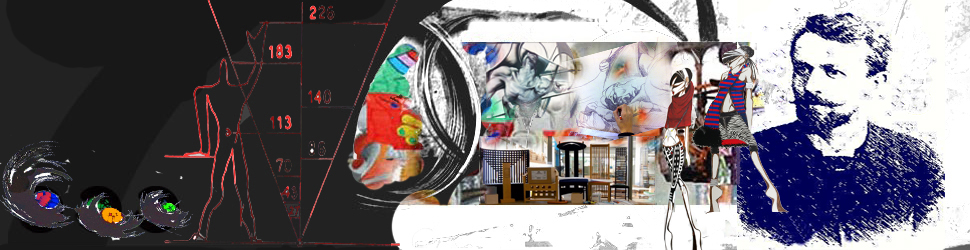 Liceo Artistico
M. Fabiani
Gorizia
Vademecum dello studente
Progetto accoglienza  a.s.: 2014-2015
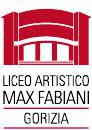 Piazzale Medaglie d’Oro 2  - 34170 Gorizia                                               wwww.liceoartegorizia.it
2
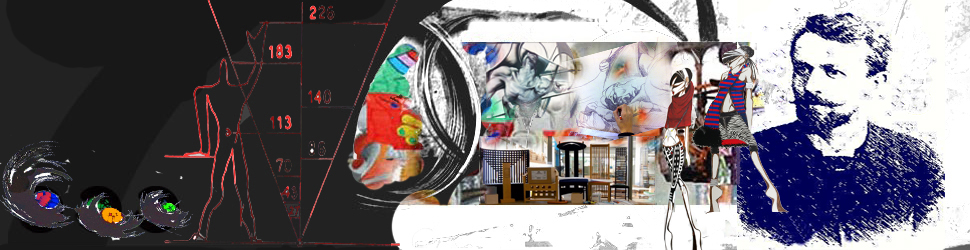 Liceo Artistico
M. Fabiani
Gorizia
Cerchiamo insieme le risposte  …
Cosa devo fare se ...?
A chi mi devo rivolgere ...?
Dove si trova …?
A che ora …?
Posso …?
Quali sono i compiti di …?
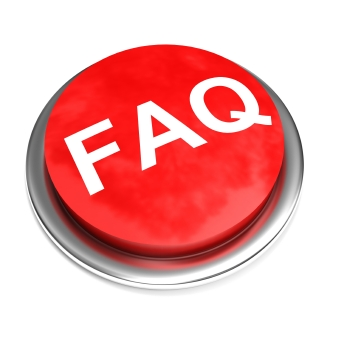 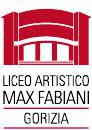 3
Piazzale Medaglie d’Oro 2  - 34170 Gorizia                                               wwww.liceoartegorizia.it
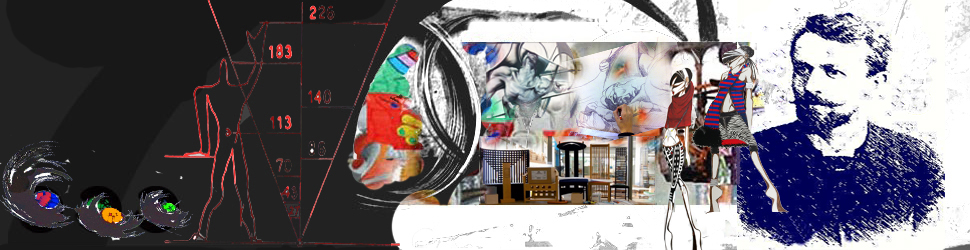 Liceo Artistico
M. Fabiani
Gorizia
L’anno scolastico è così suddiviso :    trimestre (settembre-dicembre)  +   pentamestre (gennaio- giugno)per un ammontare  di 207 gg di lezione
La struttura dell’orario giornaliero si articola in ore di 55 minuti per le classi del biennio ad Ordinamento. 
      Le  lezioni giornaliere si articolano secondo il seguente orario:
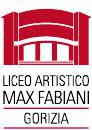 4
Piazzale Medaglie d’Oro 2  - 34170 Gorizia                                               wwww.liceoartegorizia.it
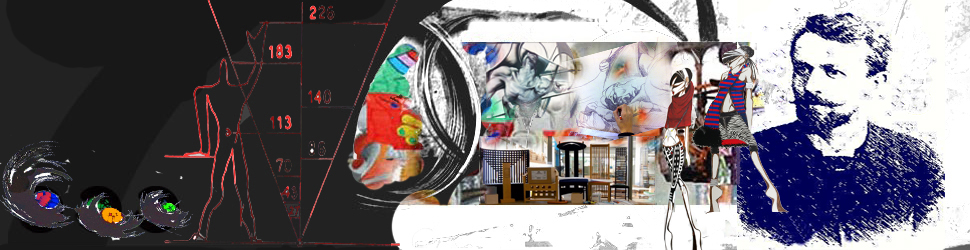 Liceo Artistico
M. Fabiani
Gorizia
Gli utenti della scuola :
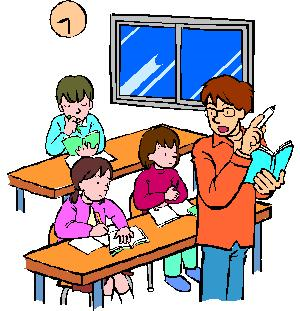 Gli alunni
I docenti
I genitori
Il Dirigente Scolastico
Il personale di segreteria
Il personale non docente
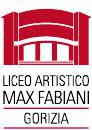 5
Piazzale Medaglie d’Oro 2  - 34170 Gorizia                                               wwww.liceoartegorizia.it
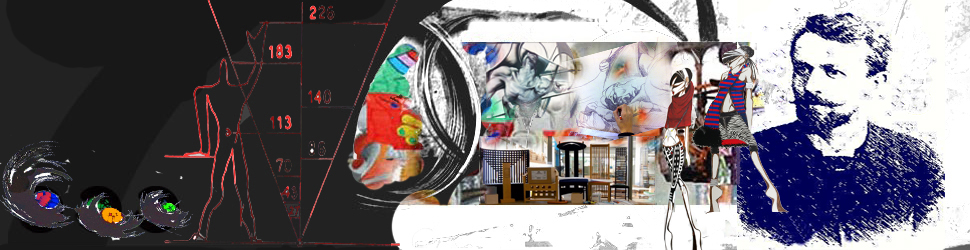 Liceo Artistico
M. Fabiani
Gorizia
I rappresentanti di classe: sono  due studenti eletti all’interno della classe che avranno tra l’altro il compito di
Richiedere le assemblee di classe:
Ogni classe ha a disposizione due ore di assemblea ogni mese.
La richiesta dell’assemblea di classe deve essere effettuata attraverso l’apposito   reperibile 
in segreteria 

Le richieste di assemblea di classe degli studenti, indirizzate al Dirigente Scolastico, devono essere presentate in Segreteria, da parte dei rappresentanti di classe, almeno dieci giorni prima della data prescelta e contenere l’ordine del giorno. La Segreteria preavvisa i docenti, con nota sul registro almeno sei giorni prima della data dell’assemblea 
     
 È buona norma concordare preventivamente con i docenti interessati l’utilizzo delle loro ore di lezione per la richiesta dell’assemblea di classe, avendo cura di non utilizzare più volte  le ore di una medesima disciplina nelle assemblee successive
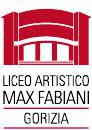 6
Piazzale Medaglie d’Oro 2  - 34170 Gorizia                                               wwww.liceoartegorizia.it
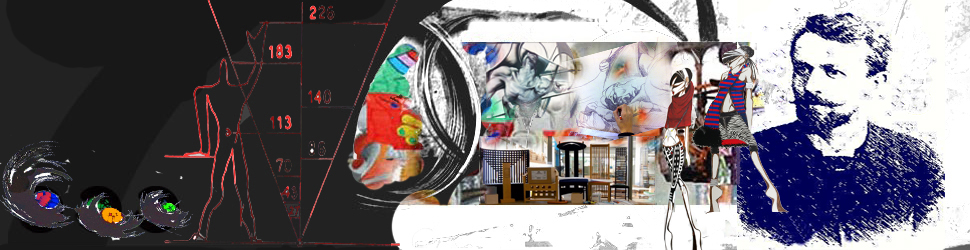 Liceo Artistico
M. Fabiani
Gorizia
Compiti del rappresentante di classe
Riportare ai docenti a nome della classe eventuali osservazioni,richieste, lamentele,…

Partecipare alle assemblee studentesche 

Avere massima cura del registro di classe e degli avvisi in esso riposti

Raccogliere con precisione e puntualità  la documentazione richiesta dalla segreteria, le adesioni e le quote di partecipazione per le attività didattiche previste, ecc …
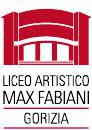 7
Piazzale Medaglie d’Oro 2  - 34170 Gorizia                                               wwww.liceoartegorizia.it
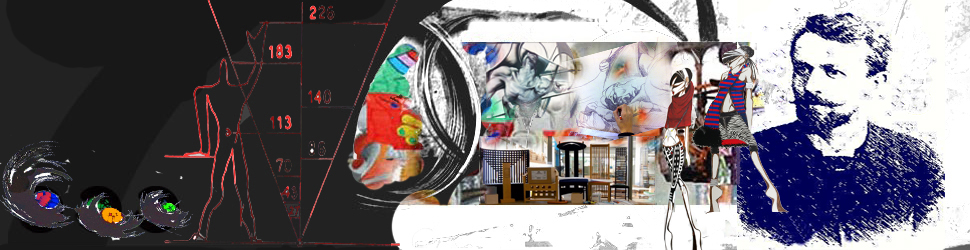 Liceo Artistico
M. Fabiani
Gorizia
I rappresentanti dei genitori
Si eleggono  all’inizio dell’anno scolastico
Hanno il compito di partecipare ai consigli di classe aperti alla componente genitori
Sono l’intermediario tra il  consiglio di classe e i genitori e sono membri di diritto del    comitato genitori
Sono portavoce di problemi, richieste, proposte relative alla classe
Informano i genitori sull’esito di eventuali iniziative,…..
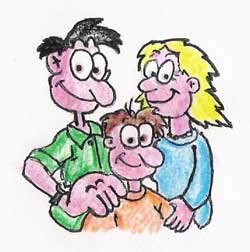 Gli incontri tra genitori e docenti sono regolati da: 
colloqui settimanali
udienze generali annuali
secondo le modalità indicate nel sito della scuola
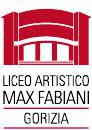 8
Piazzale Medaglie d’Oro 2  - 34170 Gorizia                                               wwww.liceoartegorizia.it
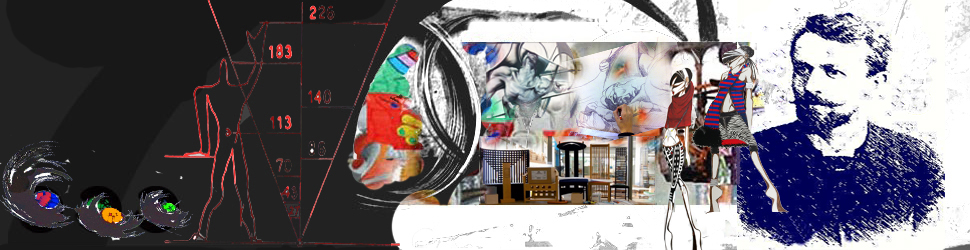 Liceo Artistico
M. Fabiani
Gorizia
Consultare il sito del liceo permette di tenersi aggiornati …
Area Attività
 sportelli didattici
 viaggi di istruzione
corsi extracurriculari
News
 avvisi, notizie e informazioni utili
Area Documentativa
Area Genitori
Il POF
I documento di classe
Il regolamento d’istituto
Le informazioni sulle certificazioni
Direttamente gestita dal Comitato Genitori
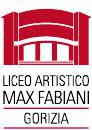 9
Piazzale Medaglie d’Oro 2  - 34170 Gorizia                                               wwww.liceoartegorizia.it
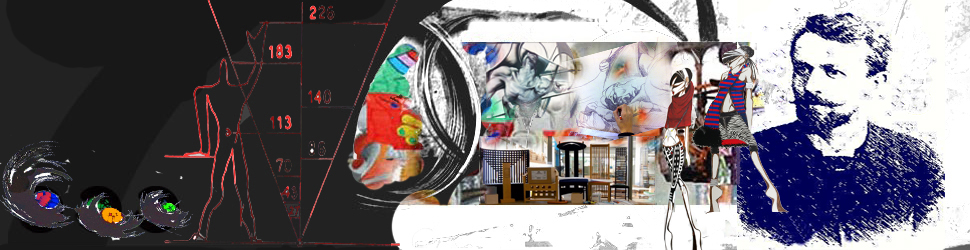 Liceo Artistico
M. Fabiani
Gorizia
Il docente coordinatore di classe
È un insegnante della classe delegato dal Dirigente Scolastico a svolgere tra le altre le seguenti funzioni:
Presiede i consigli di classe, suggerendo la convocazione in caso di necessità
Informa il dirigente scolastico dei casi comportamentali e disciplinari gravi
Segnala al dirigente le assenze sospette
Raccoglie i desideri e le lamentele degli studenti
Intrattiene i rapporti con le famiglie, assistendo anche ai colloqui tra genitori e dirigenza
Avvisa con la dovuta riservatezza i colleghi dei loro atteggiamenti non graditi agli alunni
Informa la dirigenza sulle trasgressioni delle norme scolastiche vigenti
Illustra il piano di emergenza e detta indicazioni relative alla classe
Informa gli studenti e dà lettura delle comunicazioni della Presidenza inserite nel registro di classe
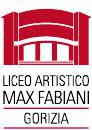 10
Piazzale Medaglie d’Oro 2  - 34170 Gorizia                                               wwww.liceoartegorizia.it
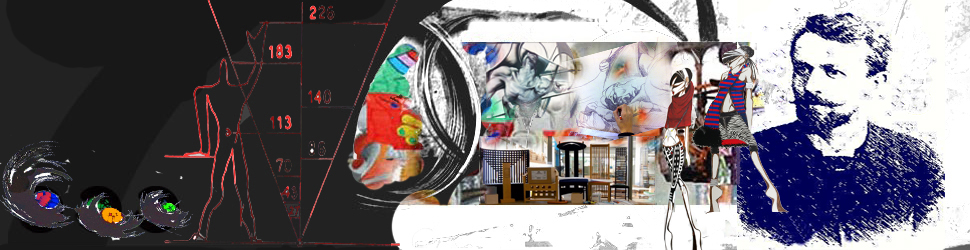 Liceo Artistico
M. Fabiani
Gorizia
Il Dirigente Scolastico del Liceo Artistico Statale M. Fabiani
Dott.ssa Anna Condolf
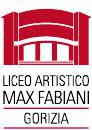 Piazzale Medaglie d’Oro 2  - 34170 Gorizia                                               wwww.liceoartegorizia.it
11
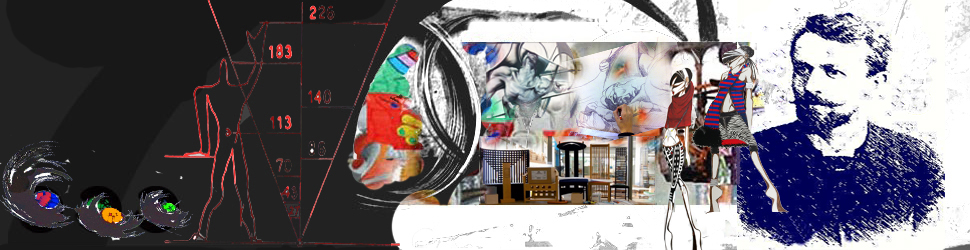 Liceo Artistico
M. Fabiani
Gorizia
La segreteria
nel  sito della scuola    
troviamo  informazioni relative
alla dislocazione delle sedi 
all’orario di ricevimento del 
	pubblico 
alle comunicazioni principali 
per gli utenti
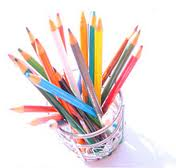 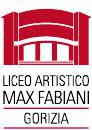 Piazzale Medaglie d’Oro 2  - 34170 Gorizia                                               wwww.liceoartegorizia.it
12
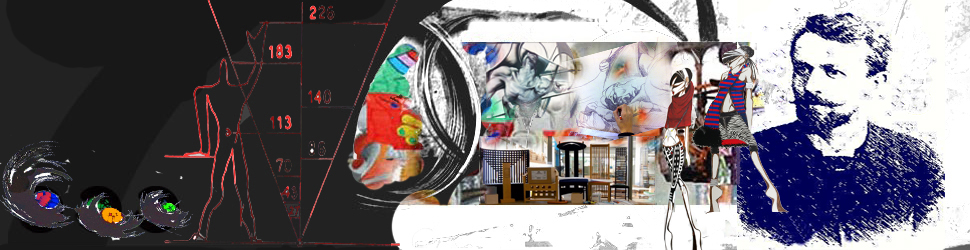 Liceo Artistico
M. Fabiani
Gorizia
Il personale non docente
Va aiutato a mantenere pulito e decoroso l’ambiente  scolastico
Va trattato e ci deve trattare con rispetto ed educazione
Ha il compito di portare le circolari informative alle classe
Ha il compito di vigilare sulla sicurezza degli studenti
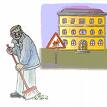 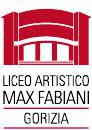 Piazzale Medaglie d’Oro 2  - 34170 Gorizia                                               wwww.liceoartegorizia.it
13
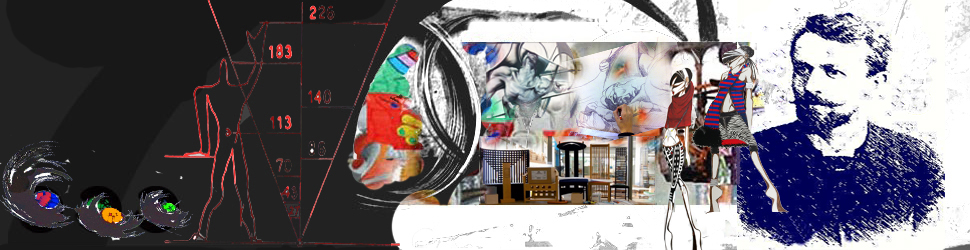 Liceo Artistico
M. Fabiani
Gorizia
Materiali , strumenti e servizi
Le aule 
Libretto scolastico
La tessera delle fotocopie e le fotocopiatrici
Il modulo reclamo
I computer e i laboratori di informatica
Lo sportello 
Il patentino
Comunicazione
Lo sportello psicologico e lo sportello medico 
Le bacheche e gli armadietti
Il sito del liceo
Il sito didattico
Servizio ristoro
Assicurazione
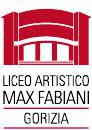 14
Piazzale Medaglie d’Oro 2  - 34170 Gorizia                                               wwww.liceoartegorizia.it
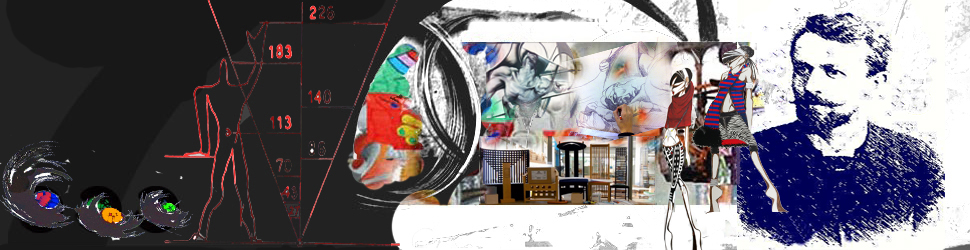 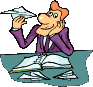 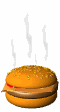 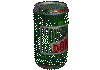 chi imbratta le pareti trascorrerà
 il pomeriggio a scuola  a 
PULIRE e  VERNICIARE!!!!
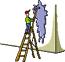 Liceo Artistico
M. Fabiani
Gorizia
Le aule: rispettiamo l’ambiente dove trascorriamo   così tanto del nostro tempo!!
Le persone educate non lasciano   in giro carte,  bevande, avanzi di cibo non scrivono sui banchi e sui muri…anche perché
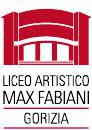 Piazzale Medaglie d’Oro 2  - 34170 Gorizia                                               wwww.liceoartegorizia.it
15
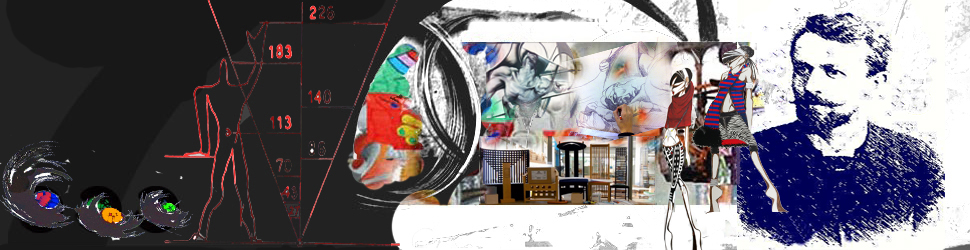 Liceo Artistico
M. Fabiani
Gorizia
La logistica e le sigle
Aule della sede:
Le aule del piano terra hanno una numerazione preceduta dalla 1B 9, 1A 11 , 2B 2, …
    aule per materie di indirizzo: s.p. 8,9,..
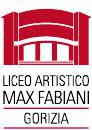 Piazzale Medaglie d’Oro 2  - 34170 Gorizia                                               wwww.liceoartegorizia.it
16
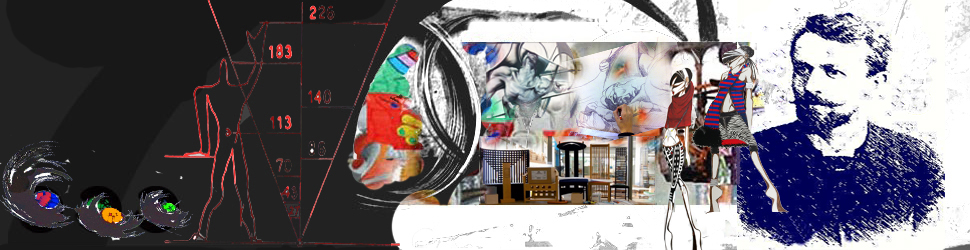 Liceo Artistico
M. Fabiani
Gorizia
Il libretto scolastico: deve essere sempre in cartella
Si usa  
per giustificare  le assenze e i ritardi
per le comunicazioni              scuola-famiglia
per richieste di uscita anticipata
per i permessi di uscite didattiche
Ne è responsabile lo studente

In caso di smarrimento del libretto delle giustificazioni     lo studente è tenuto a farne denuncia alla segreteria e a richiederne la sostituzione        su domanda dei genitori, ottenendone un duplicato.
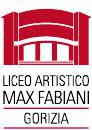 Piazzale Medaglie d’Oro 2  - 34170 Gorizia                                               wwww.liceoartegorizia.it
17
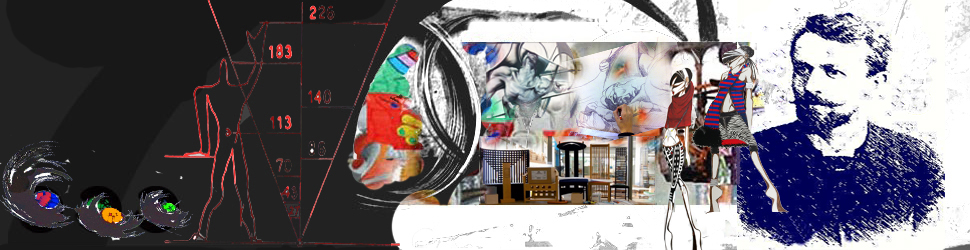 Liceo Artistico
M. Fabiani
Gorizia
La tessera delle fotocopie
la fornisce la segreteria 
si ricarica previo pagamento in segreteria
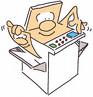 Le fotocopiatrici
Sono utilizzabili da tutti gli utenti 
Sono dislocate in siti preposti
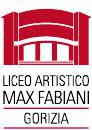 Piazzale Medaglie d’Oro 2  - 34170 Gorizia                                               wwww.liceoartegorizia.it
18
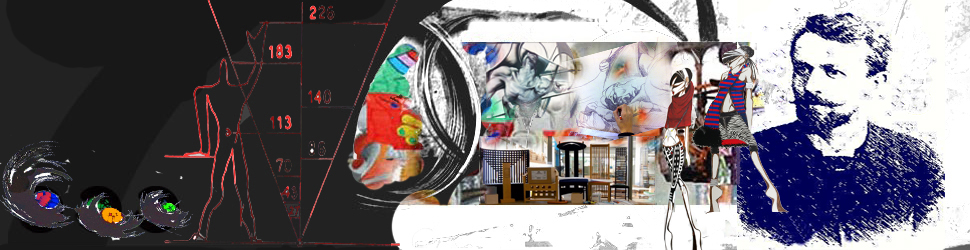 Liceo Artistico
M. Fabiani
Gorizia
Modulo reclamo
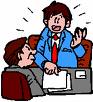 Si può utilizzare  per la segnalazione di disservizi o per eventuali suggerimenti


Il reclamo viene esaminato dal ( responsabile) di sede del Liceo, per i provvedimenti del caso
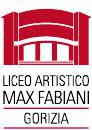 Piazzale Medaglie d’Oro 2  - 34170 Gorizia                                               wwww.liceoartegorizia.it
19
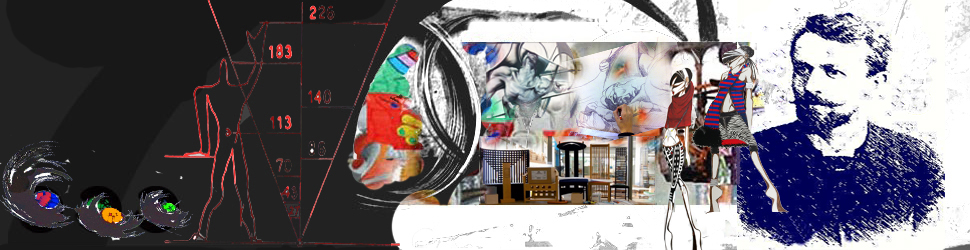 Liceo Artistico
M. Fabiani
Gorizia
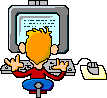 I computer e i laboratori di informatica
Sono a disposizione di alunni e docenti per le attività didattiche
A ciascun alunno viene assegnata una password di accesso 
L’accesso ai laboratori è consentito solo in presenza di un docente
Il loro utilizzo è disciplinato da un regolamento affisso in  ogni laboratorio
A ciascun alunno è associato un computer e tale assegnazione viene annotata su un apposito registro
Ogni utente è responsabile e risponde dell’eventuale uso improprio  del materiale di cui fruisce
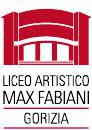 20
Piazzale Medaglie d’Oro 2  - 34170 Gorizia                                               wwww.liceoartegorizia.it
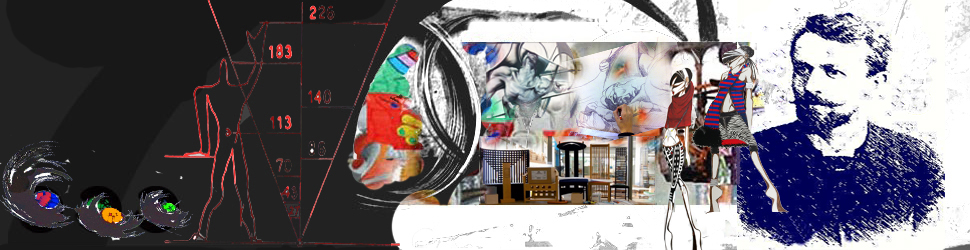 Liceo Artistico
M. Fabiani
Gorizia
Lo sportello
Consiste in un’ora di attività di recupero fruibile da tutti gli studenti. 
Vi si accede su richiesta con la seguente modalità:
compilazione del modulo reperibile
sul sito della scuola  alla voce modulistica studenti
in segreteria
consegna del modulo compilato in segreteria almeno due giorni prima della data indicata nella richiesta
È un servizio reso dai docenti di Matematica e Fisica, di Italiano e  di Inglese ecc… secondo un calendario prefissato consultabile
sul sito della scuola , 
in segreteria
nelle apposite bacheche
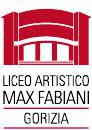 Piazzale Medaglie d’Oro 2  - 34170 Gorizia                                               wwww.liceoartegorizia.it
21
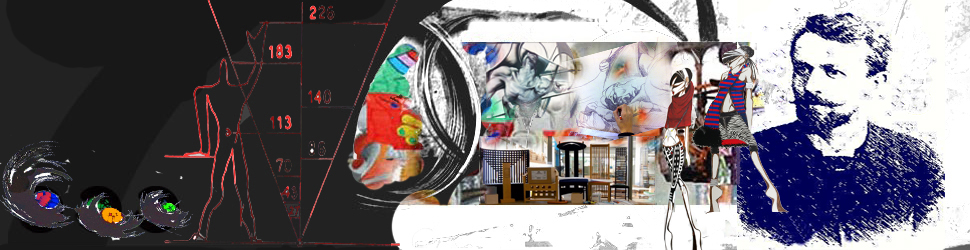 Liceo Artistico
M. Fabiani
Gorizia
comunicazione
Vi si può accedere
direttamente dal sito della scuola alla voce comunicazione
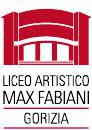 Piazzale Medaglie d’Oro 2  - 34170 Gorizia                                               wwww.liceoartegorizia.it
22
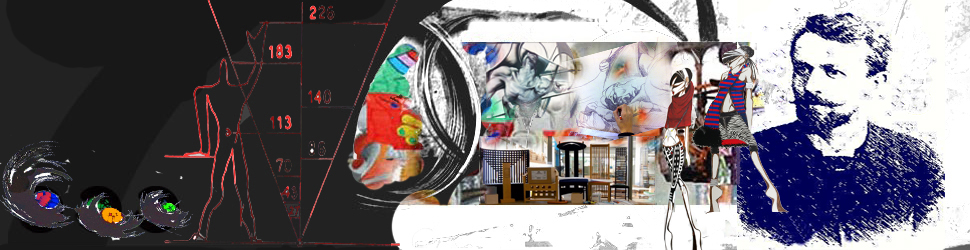 Liceo Artistico
M. Fabiani
Gorizia
Lo sportello medico e psicologico
sono fruibili secondo le modalità indicate sul   sito della scuola













 “
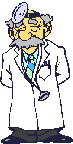 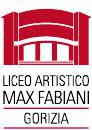 23
Piazzale Medaglie d’Oro 2  - 34170 Gorizia                                               wwww.liceoartegorizia.it
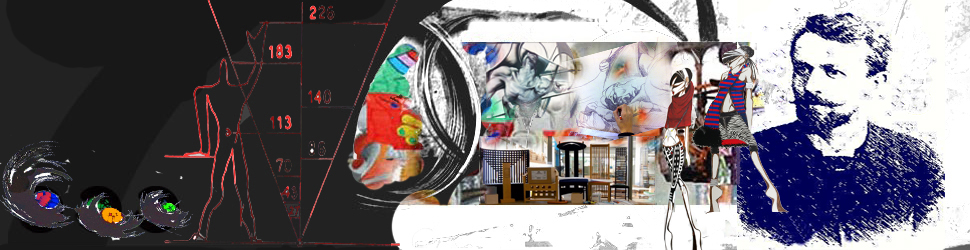 Liceo Artistico
M. Fabiani
Gorizia
Le bacheche
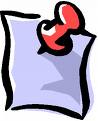 Sono presenti in tutte le sedi
Possono essere utilizzate da tutti gli studenti
Vi si possono affiggere
 locandine
 avvisi
 informazioni
Gli armadietti
A ciascun alunno verrà assegnato un armadietto
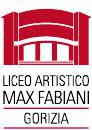 Piazzale Medaglie d’Oro 2  - 34170 Gorizia                                               wwww.liceoartegorizia.it
24
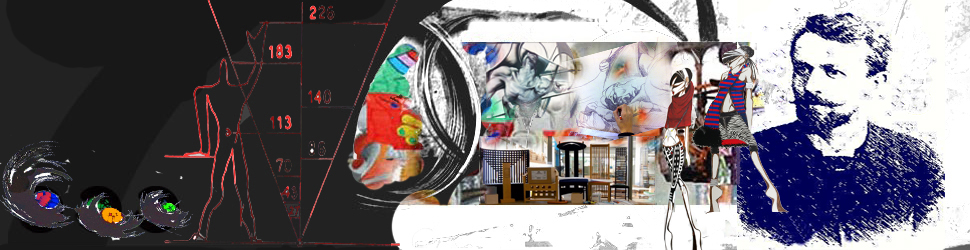 Liceo Artistico
M. Fabiani
Gorizia
Servizio ristoro
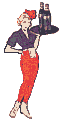 durante l’intervallo è funzionante un servizio di ristoro per l’acquisto di panini, focacce, bevande e di snack presenti nei distributori automatici
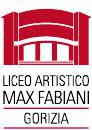 Piazzale Medaglie d’Oro 2  - 34170 Gorizia                                               wwww.liceoartegorizia.it
25
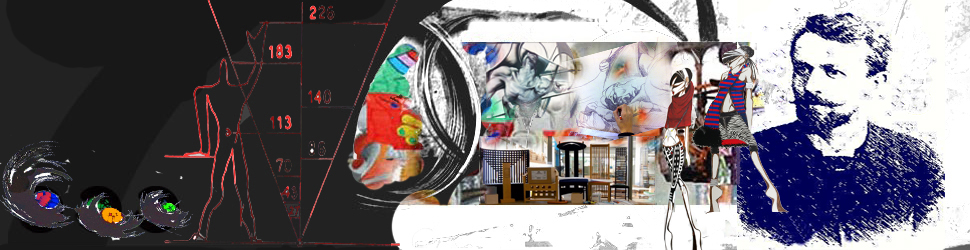 Liceo Artistico
M. Fabiani
Gorizia
In caso di infortunio
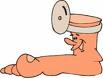 durante le ore di attività didattica curriculare
nel percorso da casa a scuola
   bisogna segnalare tempestivamente alla segreteria del liceo l’accaduto per poter aprire la pratica assicurativa
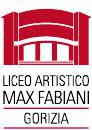 Piazzale Medaglie d’Oro 2  - 34170 Gorizia                                               wwww.liceoartegorizia.it
26
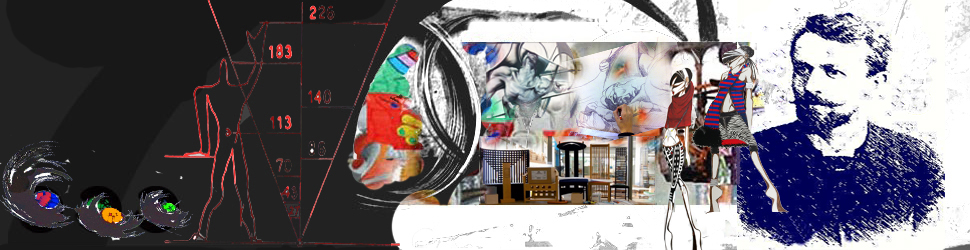 Liceo Artistico
M. Fabiani
Gorizia
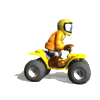 Il patentino
Dal 1° luglio 2004 tutti i ragazzi dai 14 ai 18 anni devono avere un "patentino" per poter guidare il ciclomotore.Questo documento, che si chiama certificato di idoneità alla guida del ciclomotore, potrà essere conseguito anche a scuola.
Sarai informato da appositi avvisi circa le modalità con le quali potrai frequentare i corsi di preparazione e sostenere gli esami per il conseguimento del patentino
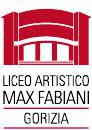 Piazzale Medaglie d’Oro 2  - 34170 Gorizia                                               wwww.liceoartegorizia.it
27
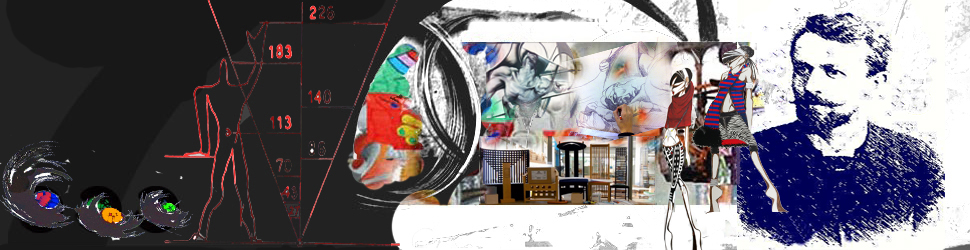 Liceo Artistico
M. Fabiani
Gorizia
NORME GENERALI PER LE ASSENZE E I RITARDI DEGLI ALUNNI *
Gli alunni che si assentano dalle lezioni sono ammessi in classe previa dichiarazione da parte di uno dei genitori o di chi ne fa le veci, circa i motivi dell’assenza: 
Lo studente, il giorno del rientro, dovrà presentare la giustificazione dell’assenza all’insegnante della prima ora di lezione
Solo gli studenti maggiorenni possono firmare le proprie giustificazioni o richieste. 
Le giustificazioni delle assenze e dei ritardi, così come le richieste dei permessi d’uscita anticipata, devono essere scritti sul libretto delle giustificazioni e non sui diari personali. 
Assenze e ritardi possono costituire elementi per la determinazione del voto di condotta.
* estratto dal regolamento di Istituto
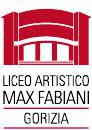 28
Piazzale Medaglie d’Oro 2  - 34170 Gorizia                                               wwww.liceoartegorizia.it
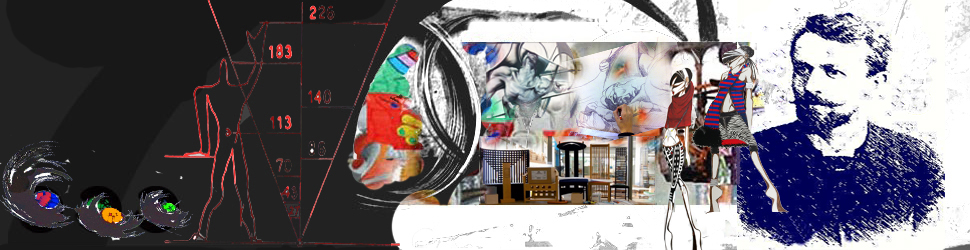 Liceo Artistico
M. Fabiani
Gorizia
Studenti privi di giustificazione dell’assenza
Gli studenti che, dopo un’assenza di uno o più giorni, si presentassero a scuola privi della dovuta giustificazione, non potranno essere riammessi alle lezioni.
Solo su parere del Preside o di chi ne fa le veci sarà consentita la riammissione alle lezioni. L’assenza comunque dovrà essere giustificata il giorno successivo a quello della riammissione. 
Nel caso in cui perduri la mancanza della giustificazione, il docente della prima ora lo annoterà sul registro di classe e lo comunicherà alla Presidenza, la quale provvederà a convocare la famiglia dell’allievo per regolarizzare la sua posizione
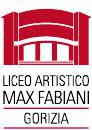 Piazzale Medaglie d’Oro 2  - 34170 Gorizia                                               wwww.liceoartegorizia.it
29
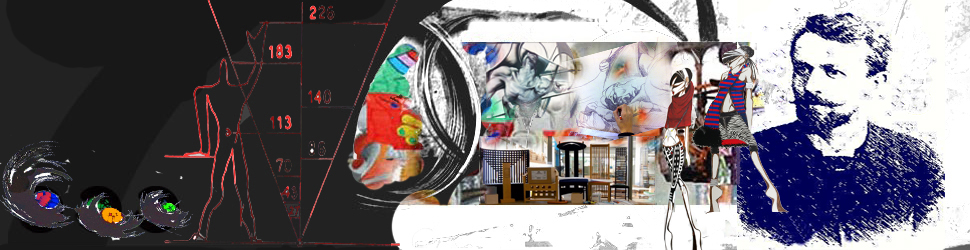 Liceo Artistico
M. Fabiani
Gorizia
ASTENSIONE COLLETTIVA DEGLI 
STUDENTI
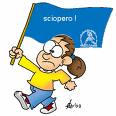 Anche in caso di astensione collettiva degli studenti dalle lezioni, questi saranno tenuti a produrre giustificazione nella quale sarà indicato come motivo di assenza: adesione a manifestazione.
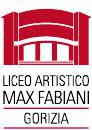 Piazzale Medaglie d’Oro 2  - 34170 Gorizia                                               wwww.liceoartegorizia.it
30
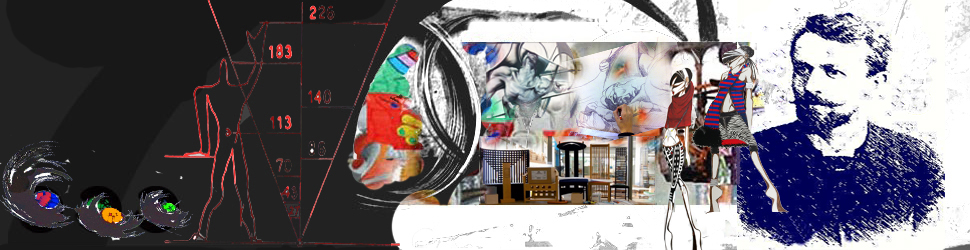 Liceo Artistico
M. Fabiani
Gorizia
Permessi di uscita anticipata con validità annuale e giornaliera
I permessi di uscita anticipata, valevoli per l’intero anno scolastico, vengono concessi dal Dirigente Scolastico per motivi di trasporto solo su richiesta delle famiglie corredata da opportune giustificazioni (la segreteria comunicherà ogni inizio anno le modalità per richiedere tale permesso). 
Non vengono concessi permessi di uscita anticipata  giornalieri se non in casi eccezionali opportunamente documentati e non in numero superiore di quattro per quadrimestre
Per ottenere il permesso di uscita anticipata giornaliero bisogna presentarne richiesta alla presidenza entro la prima ora di lezione: tale permesso sarà concesso solo dopo un colloquio telefonico con un  genitore o con chi ne fa le veci
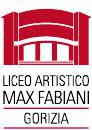 31
Piazzale Medaglie d’Oro 2  - 34170 Gorizia                                               wwww.liceoartegorizia.it
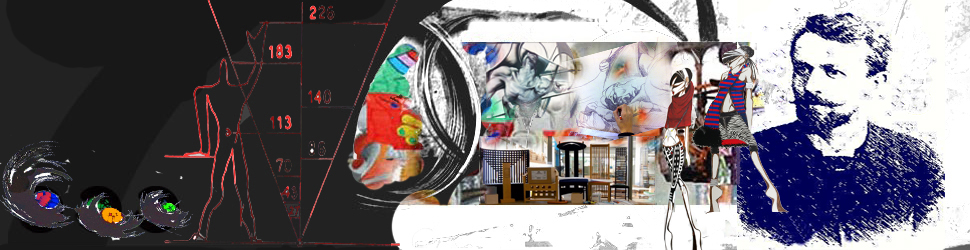 Liceo Artistico
M. Fabiani
Gorizia
- Ritardi degli studenti
Gli studenti che si presentano in ritardo all’inizio delle lezioni saranno riammessi in classe dall’insegnante nel caso in cui il ritardo non superi i 10 minuti e non sia abituale. 
Nel caso in cui il ritardo sia abituale o superiore ai 10 minuti, gli studenti potranno essere riammessi in classe all’inizio della seconda ora. 
La riammissione sarà firmata dalla Presidenza. In caso di non ammissione in classe, causa ritardo, prima che l’allievo lasci l’Istituto va avvertita la famiglia. 
L’allievo in ritardo attenderà l’inizio della seconda ora in un locale indicato dalla scuola.
Non sono consentite riammissioni in classe dopo l’inizio della seconda ora di lezione, se non per motivi di carattere medico (visite specialistiche, cure mediche, ecc.) o per motivi del tutto eccezionali, connessi con gli orari dei mezzi di trasporto. 
Tali motivi dovranno essere indicati sulla giustificazione allegando alla stessa la relativa documentazione. In ogni caso i ritardi vanno regolarmente giustificati da parte delle famiglie.
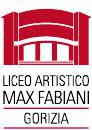 Piazzale Medaglie d’Oro 2  - 34170 Gorizia                                               wwww.liceoartegorizia.it
32
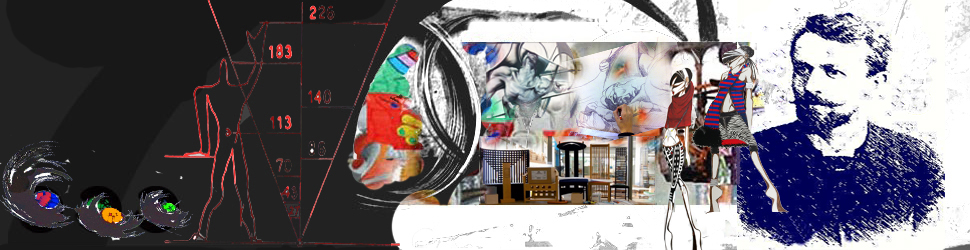 Liceo Artistico
M. Fabiani
Gorizia
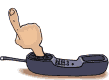 Alcune norme di comportamento …
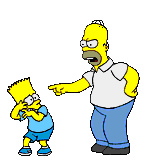 USO DEL TELEFONOE’ vietato l’uso dei telefoni cellulari durante l’attività didattica.

 DIVIETO DI FUMOA norma di quanto stabilito dalle vigenti disposizioni di legge, ,  è  vietato fumare nei locali della scuola compresi i cortili esterni. 

È in ogni caso vietato fumare agli alunni di età inferiore ai 16 anni
 
USCITA DALLE AULE DURANTE LE ORE DI LEZIONEDurante le ore di lezione gli studenti possono abbandonare la classe solo in casi eccezionali e comunque sempre con il permesso dell’insegnante.
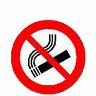 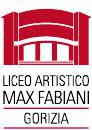 Piazzale Medaglie d’Oro 2  - 34170 Gorizia                                               wwww.liceoartegorizia.it
33
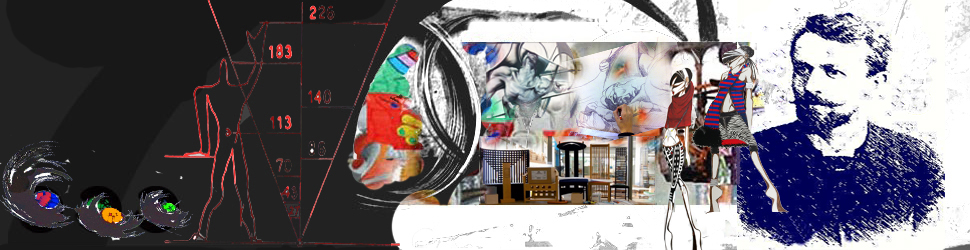 Liceo Artistico
M. Fabiani
Gorizia
Gli organi collegiali  della scuola
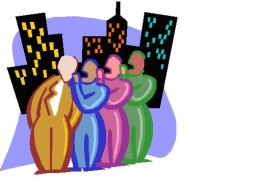 Il consiglio di classe: è costituito da tutti i docenti della classe, due rappresentanti dei genitori e due rappresentanti degli studenti;  presiede il dirigente scolastico o un docente, facente parte del consiglio, da lui delegato.
Il consiglio dì istituto :nelle scuole con popolazione scolastica superiore a 500 alunni è costituito da 19 componenti, di cui 8 rappresentanti del personale docente, 2 rappresentanti del personale amministrativo, tecnico e ausiliario, 4 dei genitori degli alunni, 4 degli alunni, il dirigente scolastico; il consiglio d'Istituto è presieduto da uno dei membri, eletto tra i rappresentanti dei genitori degli alunni …

La giunta esecutiva è composta da un docente, un impiegato amministrativo o tecnico o ausiliario, da un genitore e da uno studente. Di diritto ne fanno parte il dirigente scolastico, che la presiede, e il direttore dei servizi generali e amministrativi che ha anche funzioni di segretario della giunta stessa.
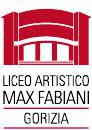 Piazzale Medaglie d’Oro 2  - 34170 Gorizia                                               wwww.liceoartegorizia.it
34
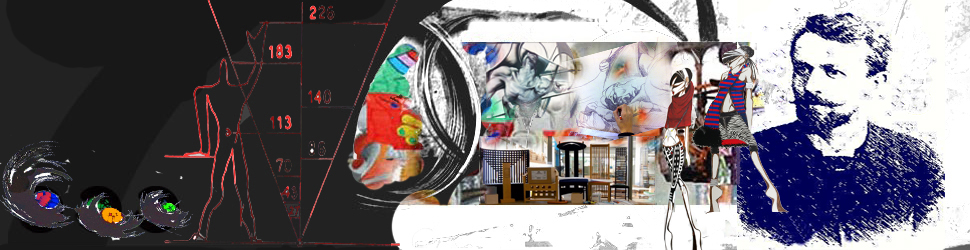 Liceo Artistico
M. Fabiani
Gorizia
Buon  anno scolastico a tutti !
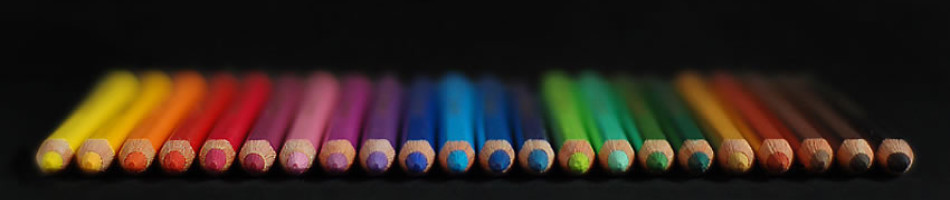 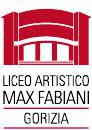 Piazzale Medaglie d’Oro 2  - 34170 Gorizia                                               wwww.liceoartegorizia.it
35